TYPES OF FAILURES Plane Failure
A plane failure is a comparatively rare sight in rock slopes because it is only occasionally that all the geometric conditions required to produce such a failure occur in an actual slope.
Plane failure is particularly useful for demonstrating the sensitivity of the slope to changes in shear strength and ground water conditions.
Plane failure on smooth, persistent bedding planes in shale
General conditions for plane failure
In order for this type of failure to occur, the following geometrical conditions must be satisfied:
The plane on which sliding occurs must strike parallel or nearly parallel (within approximately ±20◦) to the slope face.
The sliding plane must “daylight” in the slope face, which means that the dip of the plane must be less than the dip of the slope face, that is, ψp <ψf .
The dip of the sliding plane must be greater than the angle of friction of this plane, that is, ψp >φ.
The upper end of the sliding surface either intersects the upper slope, or terminates in a tension crack.
Release surfaces that provide negligible resistance to sliding must be present in the rock mass to deﬁne the lateral boundaries of the slide. Alternatively, failure can occur on a sliding plane passing through the convex “nose” of a slope.
Fig 2: Geometry of slope exhibiting plane failure: 
(a) cross-section showing planes forming a plane failure
(b) release surfaces at ends of plane failure
Plane failure analysis
The slope geometries and ground water conditions considered in this analysis are deﬁned in Figure 3, which shows two geometries as follows:
(a) Slopes having a tension crack in the upper surface; and
(b) Slopes with a tension crack in the face.
Tension crack in the upper slope
Tension crack in the face
Assumptions
The following assumptions are made in plane failure analysis:
 
Both sliding surface and tension crack strike parallel to the slope.
The tension crack is vertical and is ﬁlled with water to a depth zw.
Water enters the sliding surface along the base of the tension crack and seeps along the sliding surface, escaping at atmospheric pressure where the sliding surface daylights in the slope face. The pressure distributions induced by the presence of water in the tension crack and along the sliding surface are illustrated in Figure 4.
Fig 4 (a): Tension crack in the upper slope
Fig 4 (b): Tension crack in the face
The forces W (the weight of the sliding block), U (uplift force due to water pressure on the sliding surface) and V (force due to water pressure in the tension crack) all act through the centroid of the sliding mass. In other words, it is assumed that there are no moments that would tend to cause rotation of the block, and hence failure is by sliding only. While this assumption may not be strictly true for actual slopes, the errors introduced by ignoring moments are small enough to neglect. However, in steep slopes with steeply dipping discontinuities, the possibility of toppling failure should be kept in mind. 
The shear strength τ of the sliding surface is deﬁned by cohesion c and friction angle φ that are related by the equation τ = c + σ tan φ.
It is assumed that release surfaces are present so that there is no resistance to sliding at the lateral boundaries of the failing rock mass (Figure 2 (b)).
In analyzing two-dimensional slope problems, it is usual to consider a slice of unit thickness taken at right angles to the slope face. This means that on a vertical section through the slope, the area of the sliding surface can be represented by the length of the surface, and the volume of the sliding block is represented by the cross-section area of the block (Figure 5).
Fig 5: Unit thickness slide used in stability analysis
When the upper surface is horizontal (ψs = 0), the transition from one condition to another occurs when the tension crack coincides with the slope crest, that is when;
where z is the depth of the tension crack, H is the slope height, ψf is the slope face angle and ψp is the dip of the sliding plane.
Safety Factor
The factor of safety for plane failure is calculated by resolving all forces acting on the slope into components parallel and normal to the sliding plane. 
The vector sum of the shear forces, ∑ S acting down the plane is termed the driving force. 
Total normal forces, ∑N multiplied by the tangent of the friction angle φ, plus the cohesive force is termed as resisting force.
 The factor of safety of the sliding block is the ratio of the resisting forces to the driving forces, and is calculated as follows:
Where c is the cohesion and A is the area of the 
sliding plane.The factor of safety for the slope 
conﬁgurations shown in Figure 4 is given by,
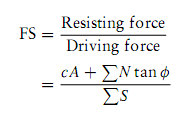 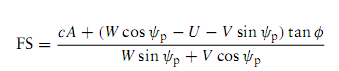 The slope height is ‘H’, the tension crack depth is ‘z’ and it is located a distance ‘b’ behind the slope crest. The dip of the slope above the crest is ‘ψs’.When the depth of the water in the tension crack is ‘zw’, the water forces acting on the sliding plane ‘U’ and in the tension crack ‘V’ are given by,
where A is given by,
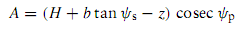 where γw is the unit weight of water.
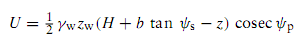 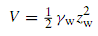 The weights of the sliding block W for the two geometries 
shown in Figure 4 are given by following equations. For the 
tension crack in the inclined upper slope surface 
(Figure 4(a)), equation (6.8) will be used. For the tension 
crack in the slope face (Figure 4(b)), second equation will 
be used.
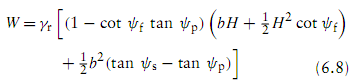 where γr is the unit weight of the rock.
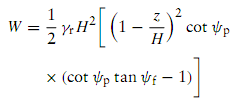 Problem Statement
A 12-m high rock slope has been excavated at a face angle of 60◦. The rock in which this cut has been made contains persistent bedding planes that dip at an angle of 35◦ into the excavation. The 4.35-m deep tension crack is 4m behind the crest, and is filled with water to a height of 3m above the sliding surface as shown in figure 6. The strength parameters of the sliding surface are as follows:
Cohesion, c = 25 kPa
Friction angle, φ = 37◦
The unit weight of the rock is 26kN/m3, and 
The unit weight of the water is 9.81kN/m3.
Figure 6: Plane Failure Geometry
Determine the Following
(a) Calculate the factor of safety of the slope for the conditions given in Figure 6. (1.25)
(b) Determine the factor of safety if the tension crack were completely filled with water due to run-off collecting on the crest of the slope. (1.07)
(c) Determine the factor of safety if the slope were completely drained. (1.54)
(d) Determine the factor of safety if the cohesion were to be reduced to zero due to excessive vibrations from nearby blasting operations, assuming that the slope was still completely drained. (1.08)